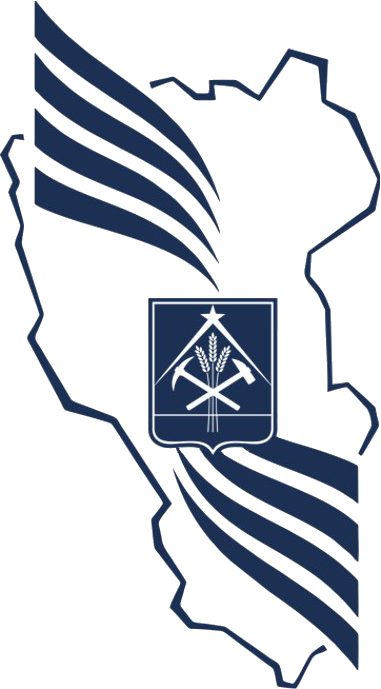 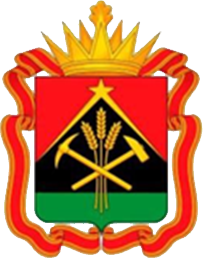 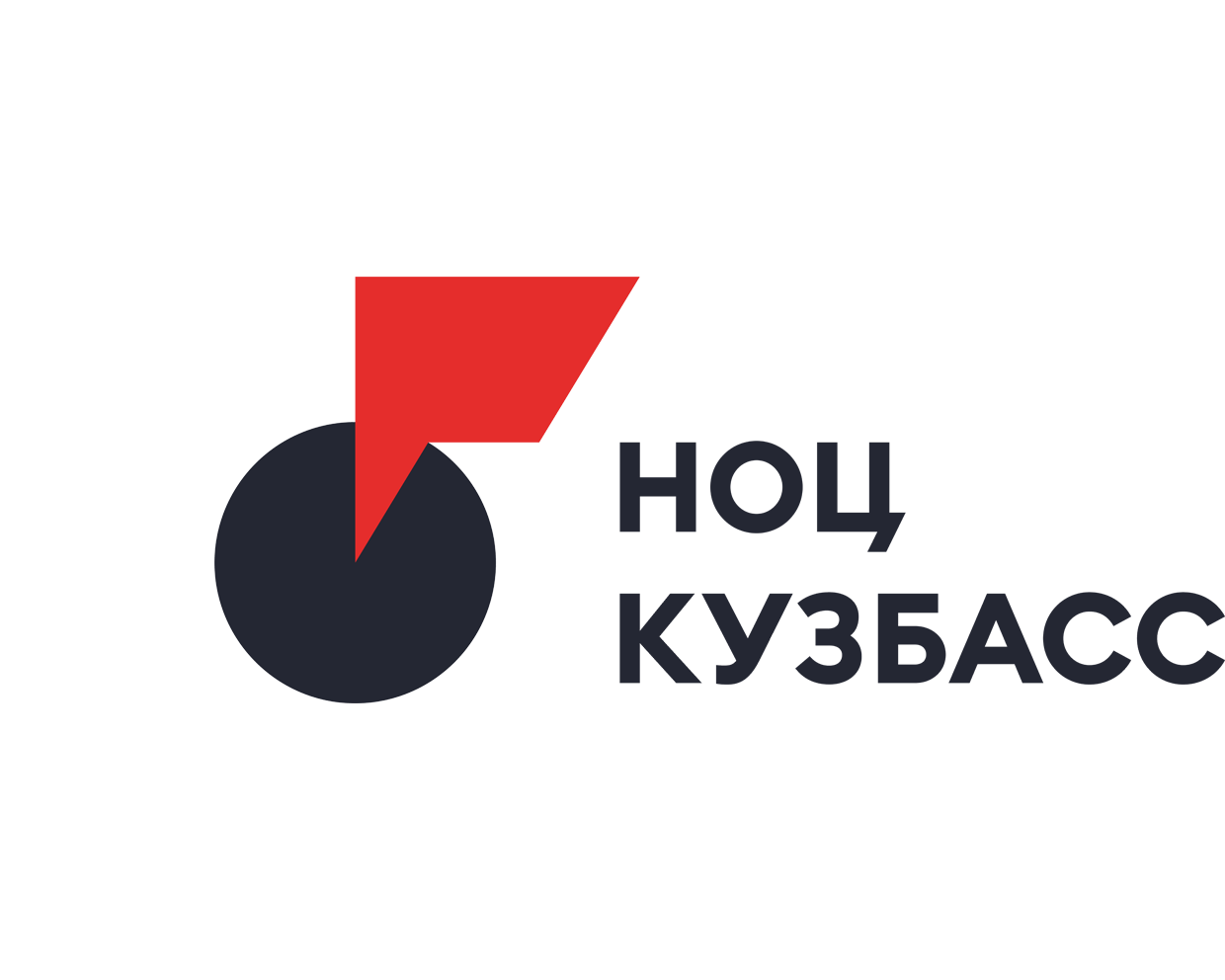 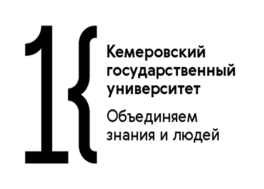 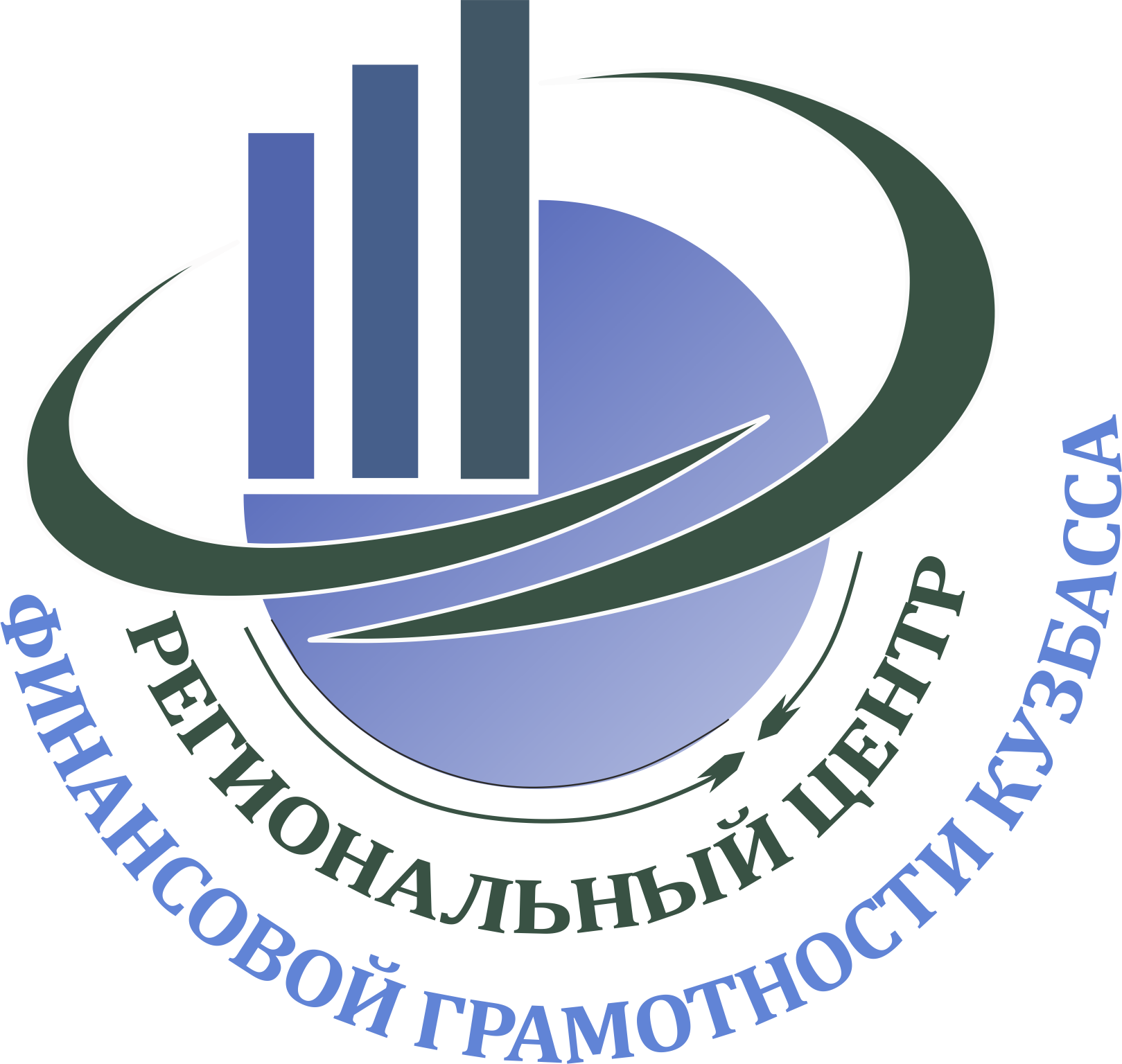 Профилактика финансового 
кибермошенничества в Кузбассе
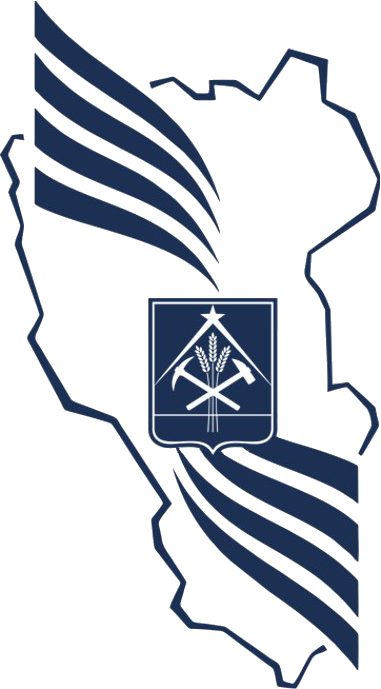 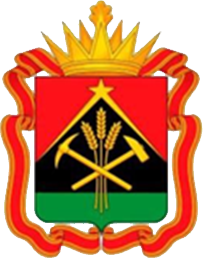 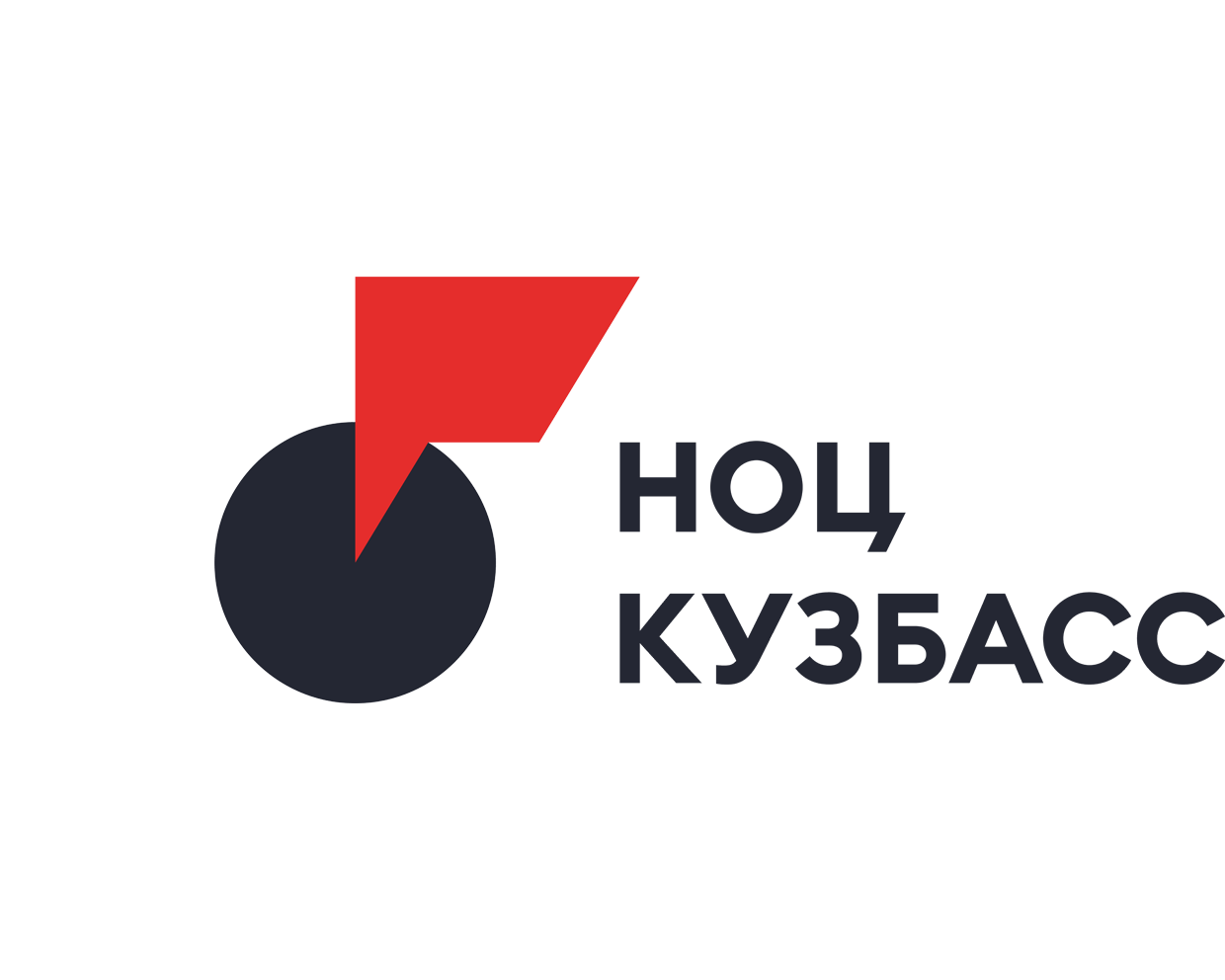 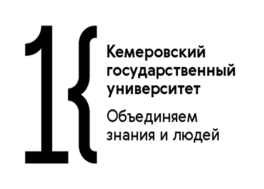 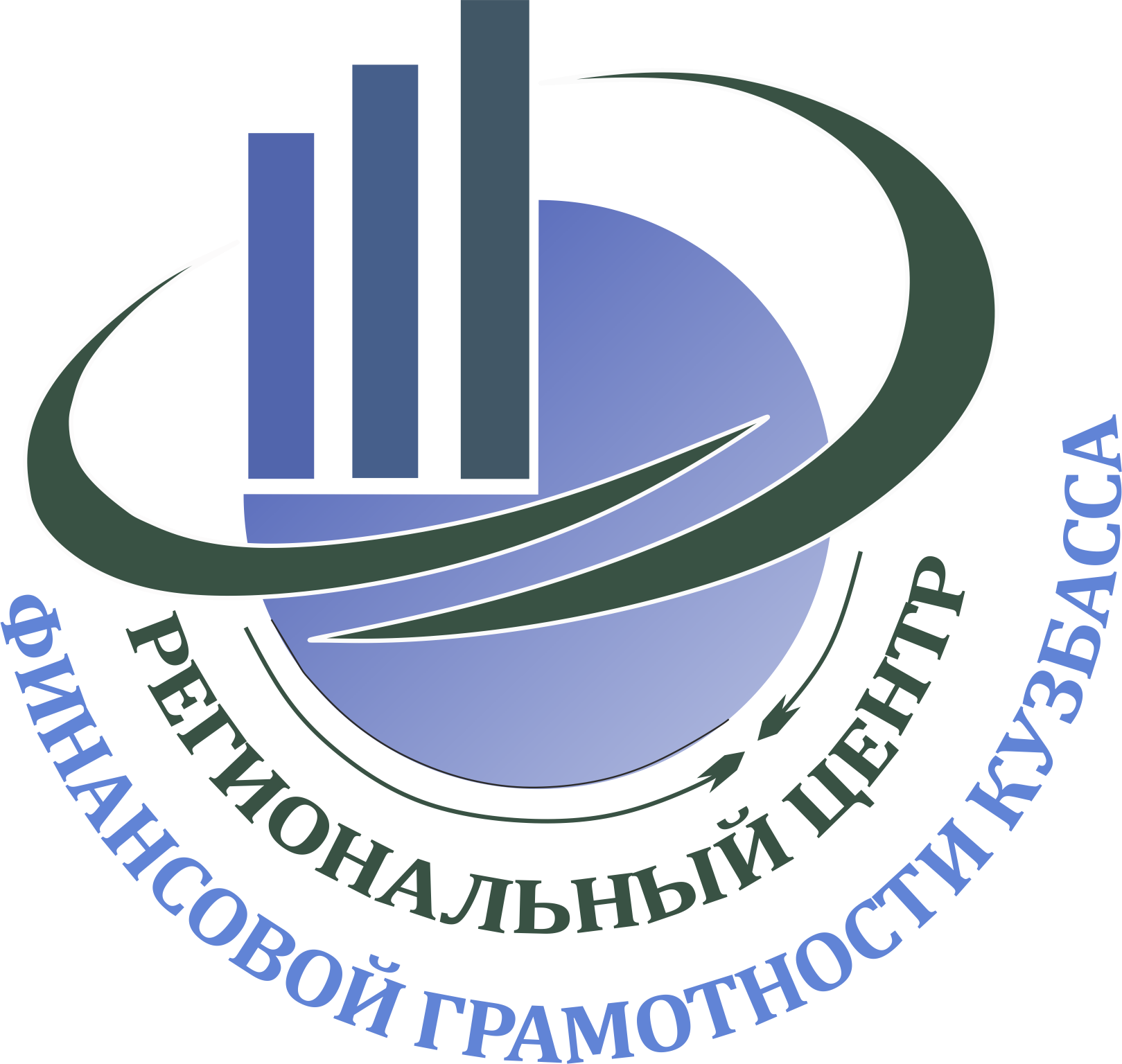 Финансовое кибермошенничество — это одна из самых распространенных и опасных форм преступлений в современном мире. Оно может нанести серьезный ущерб не только отдельным гражданам и организациям, но и всей экономике страны. 

Кибермошенники похитили у Россиян 15,8 млрд. рублей в 2023 году
Кибермошенники похитили у Кузбассовцев 2,4 млрд. рублей в 2023 году!


Проблема стоит очень остро!
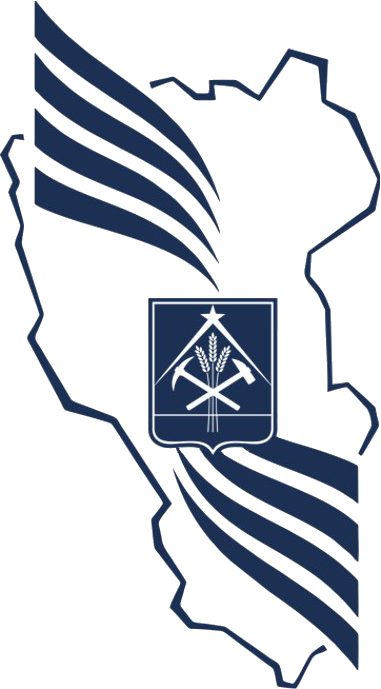 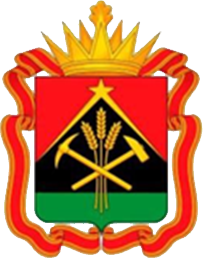 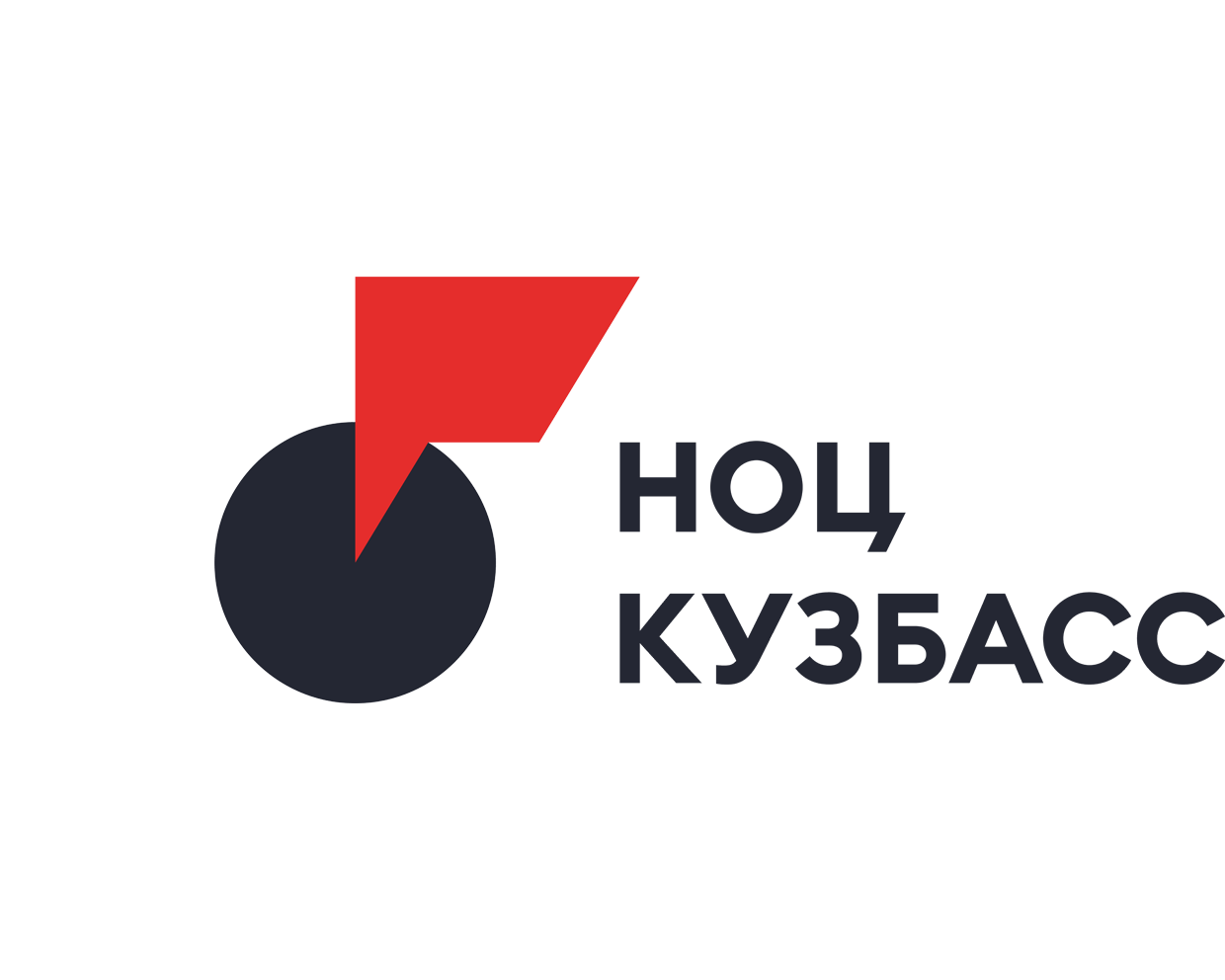 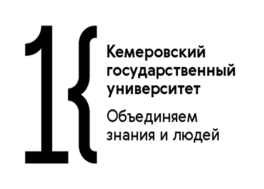 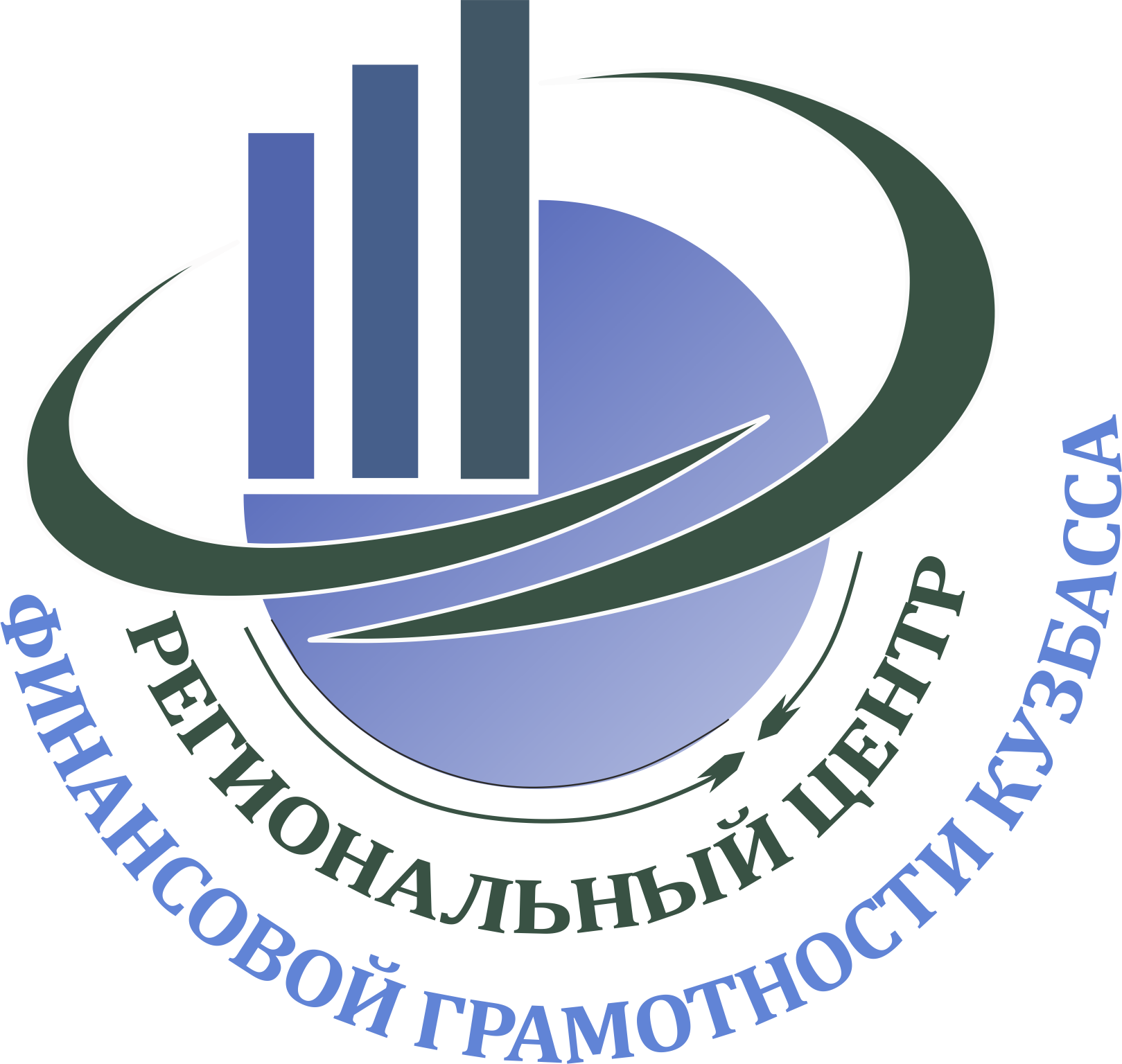 Какие триггеры используют мошенники?
Страх
Жадность
Стыд 
Осуждение
Сострадание 
Эмоциональное давление
Конкретные факты
Современные схемы финансового кибермошенничества
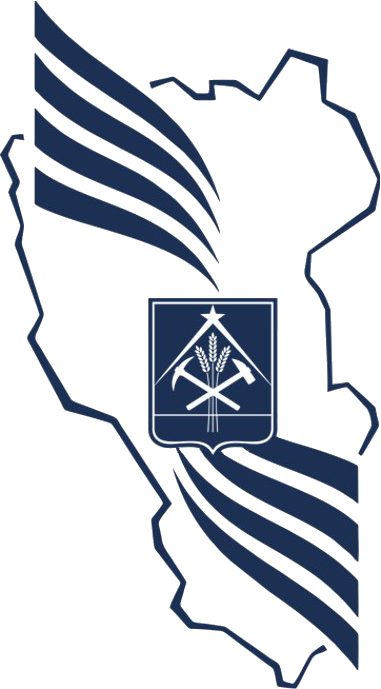 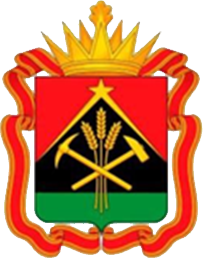 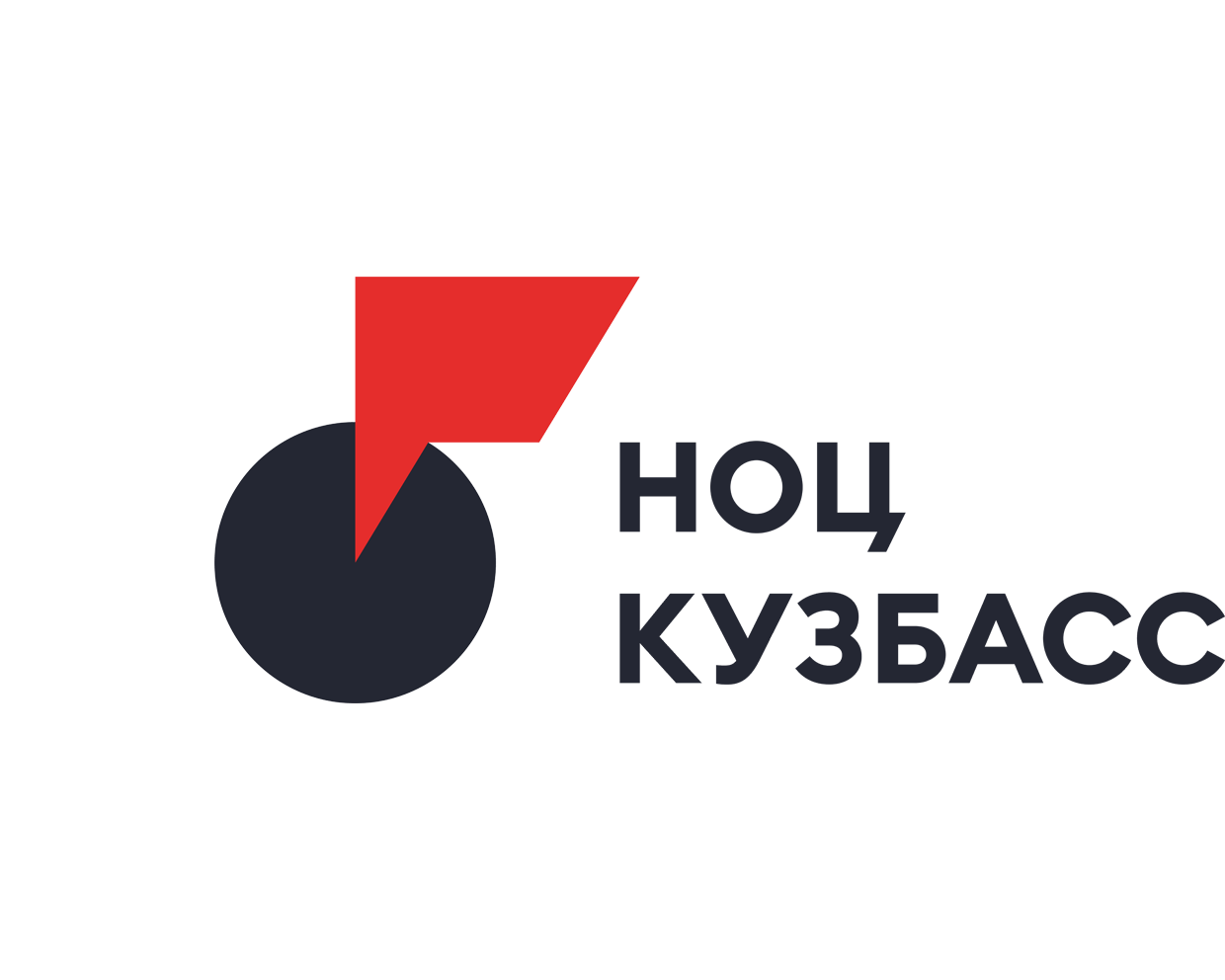 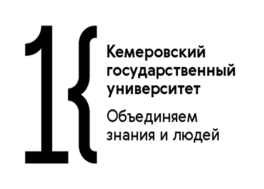 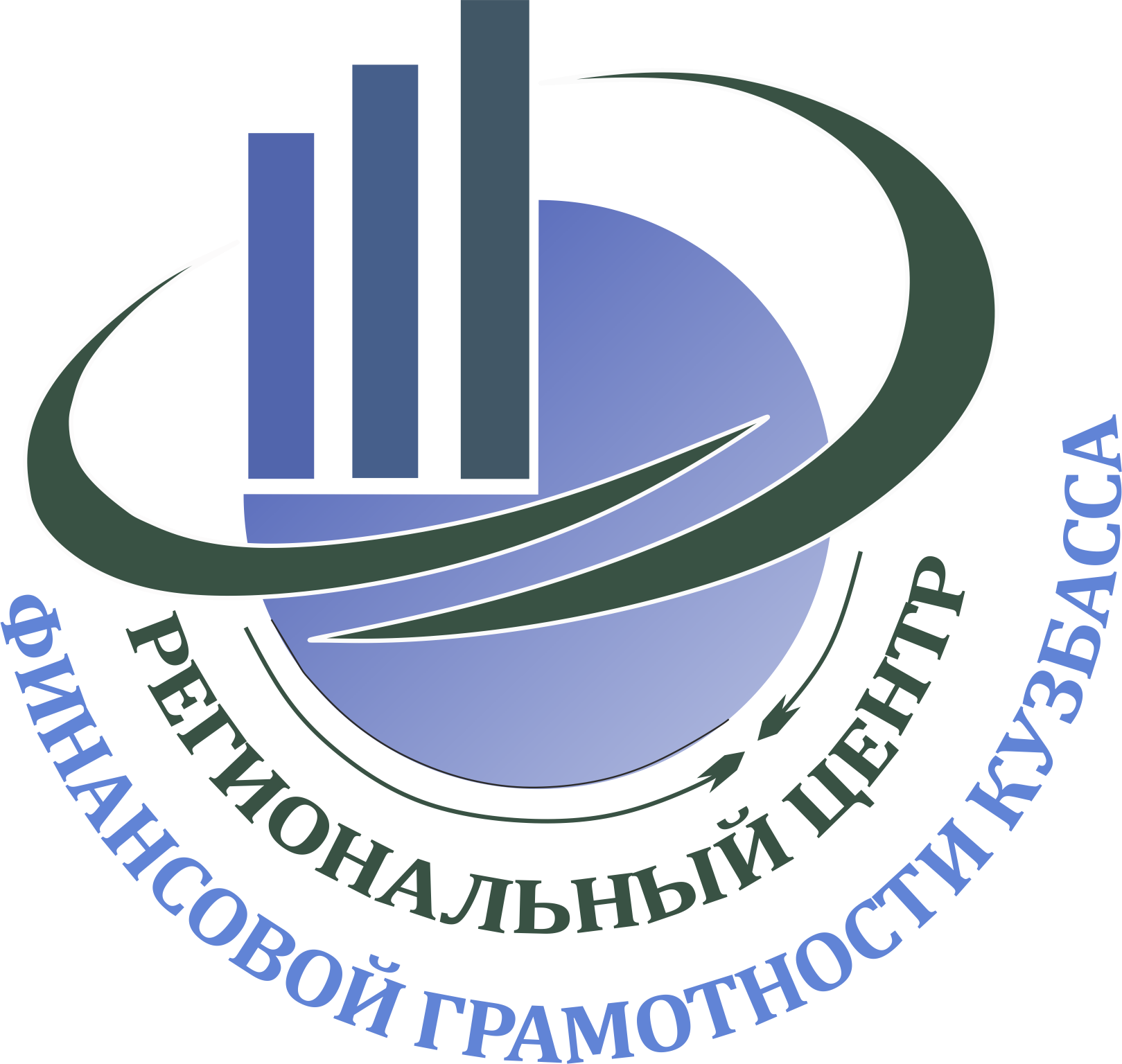 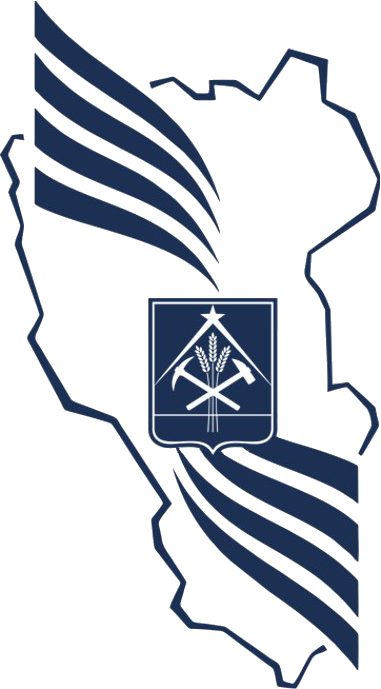 Комплект материалов по профилактике финансового кибермошенничества:
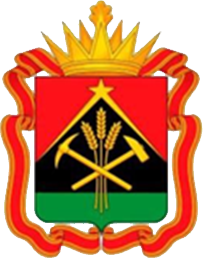 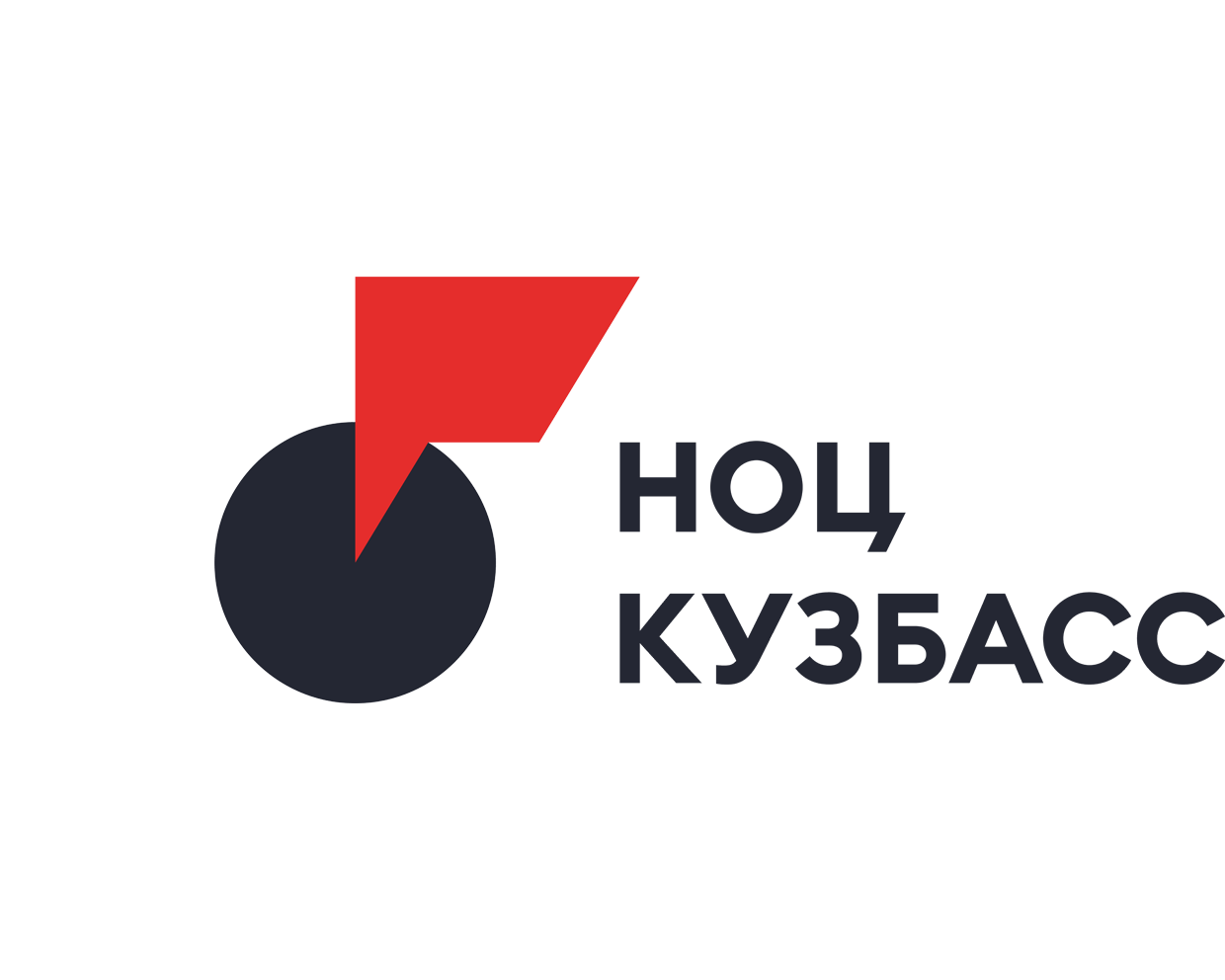 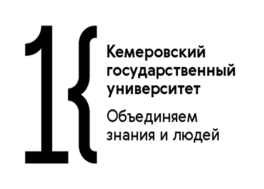 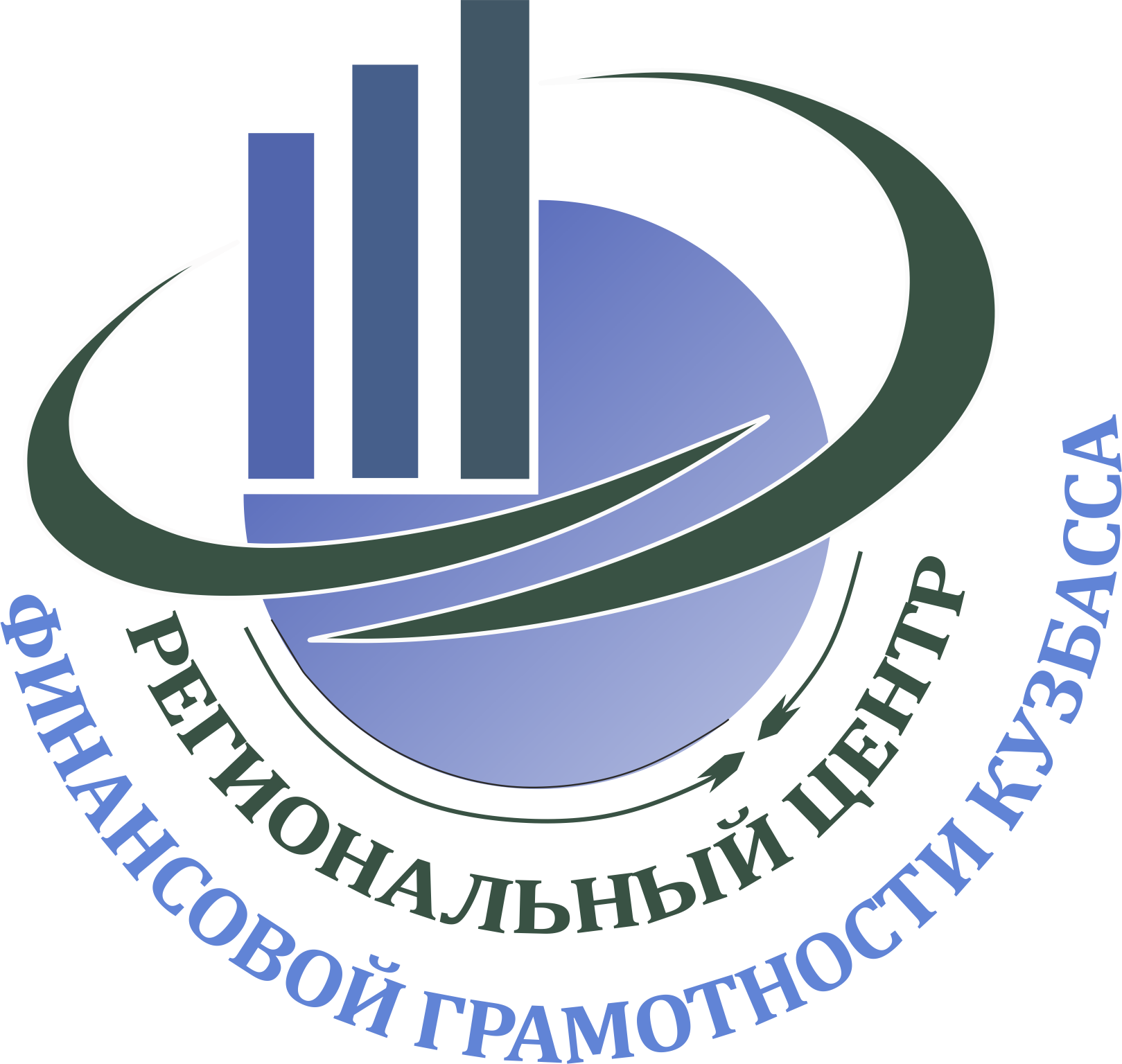 Аудиоролики и видеоролики по основным схемам финансового кибермошенничества и способам им противодействия
Видеоролики по профилактике финансового кибермошенничества от партнеров
Листовка «Из рук в руки» - основные правила противодействия финансовому кибермошенничеству
Презентация «Мошеннические схемы и как их избежать»
Визитка «полезные цифровые сервисы по финансовой грамотности»
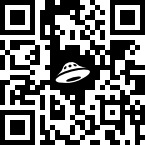 https://disk.yandex.ru/d/NNHCxmWTH0o1TQ
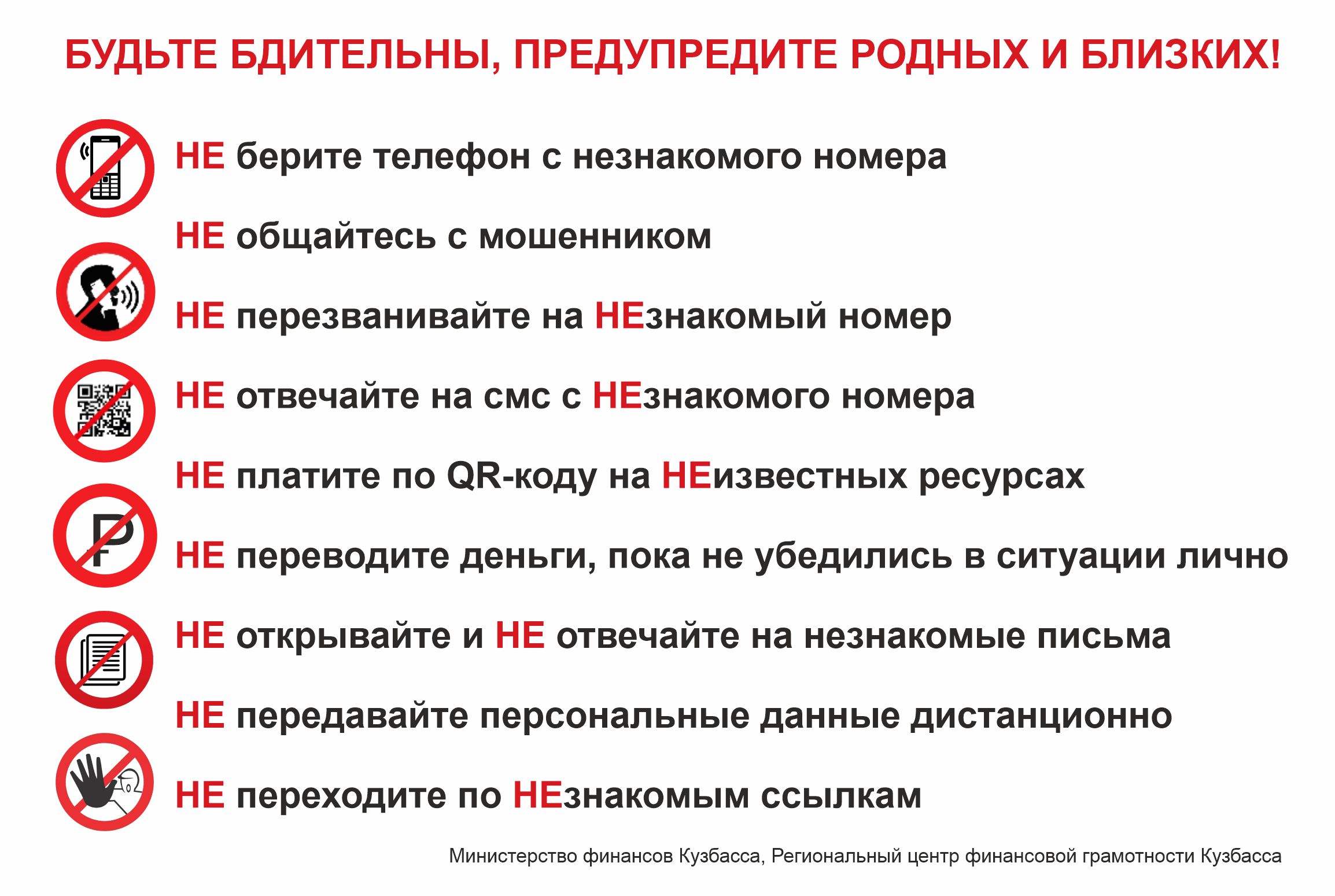 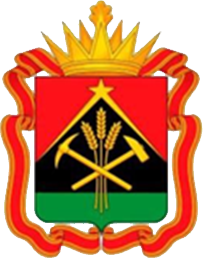 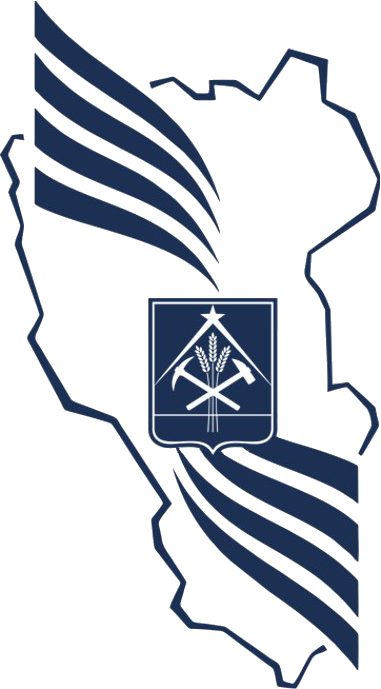 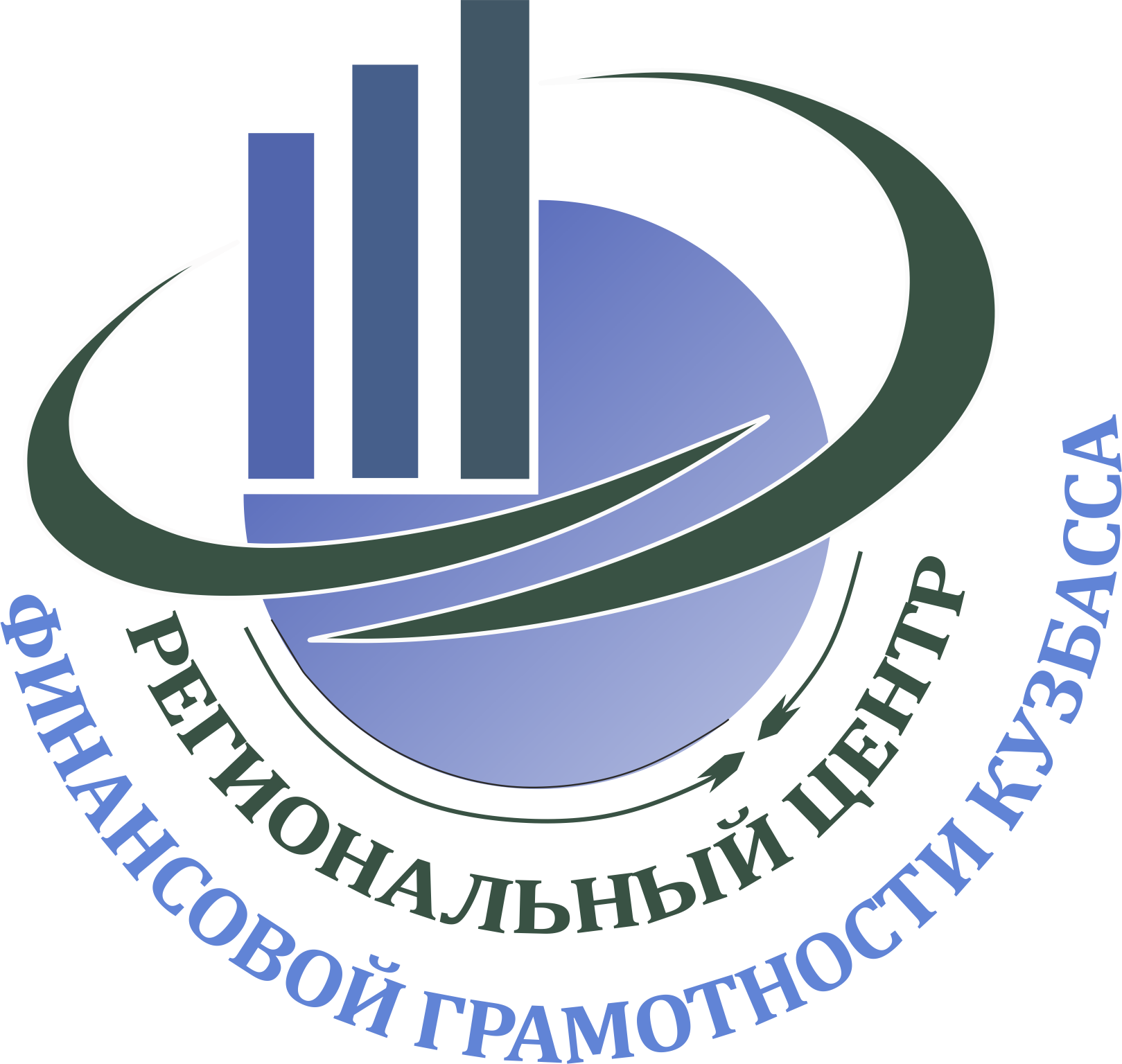 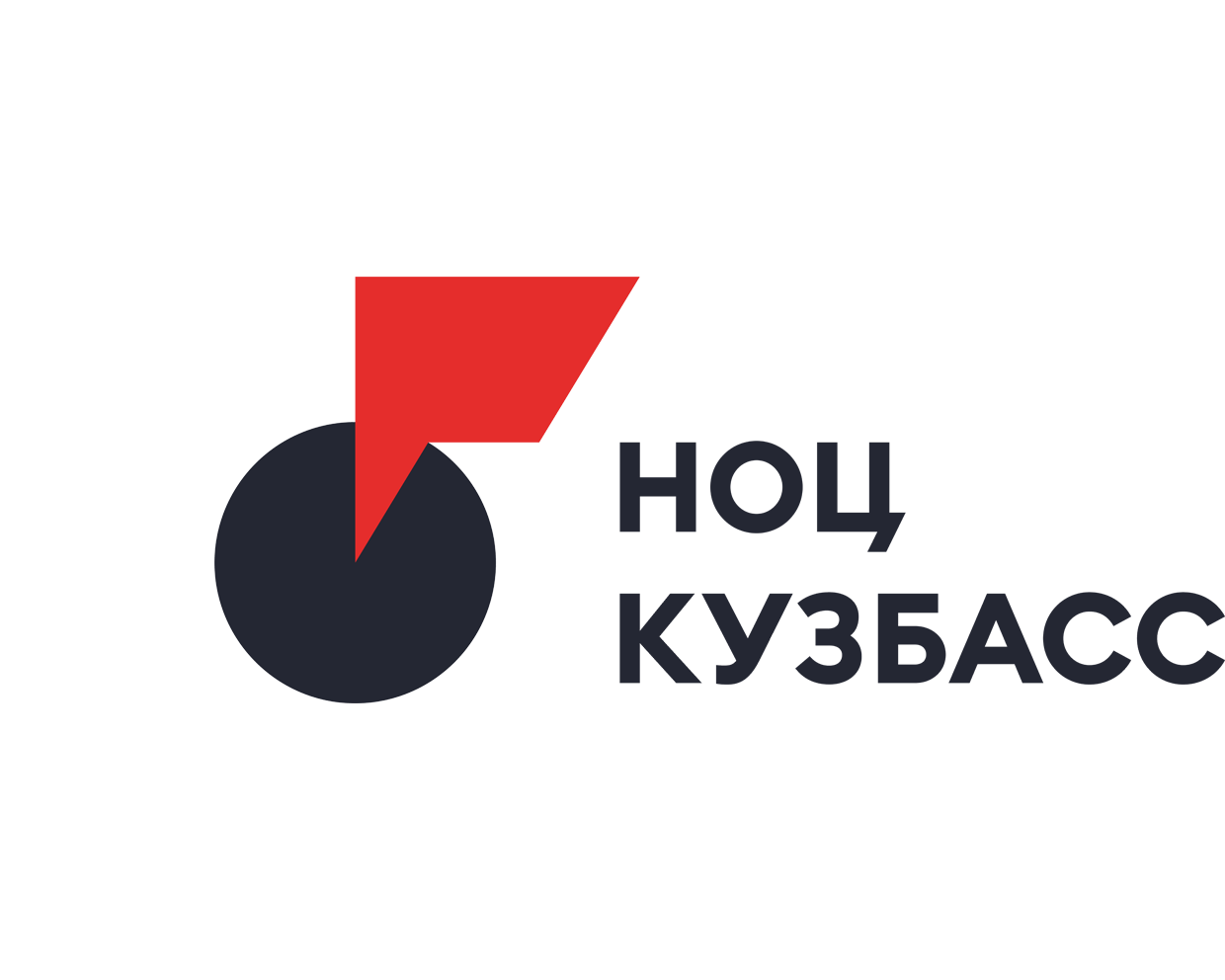 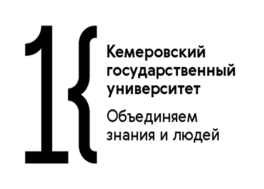 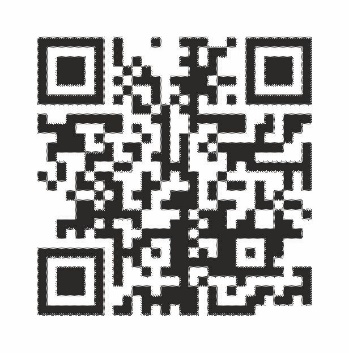 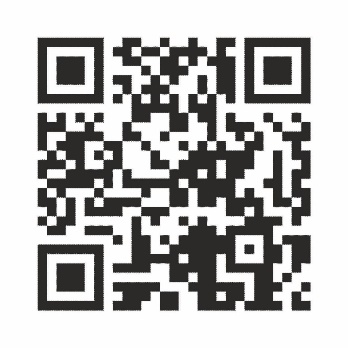 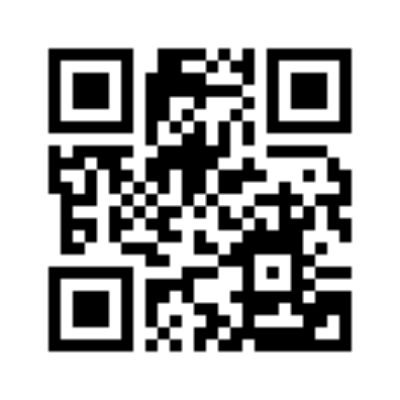 Полезные цифровые сервисы по финансовой грамотности!
Мы в OK
Мы в VK
Мы в Telegram
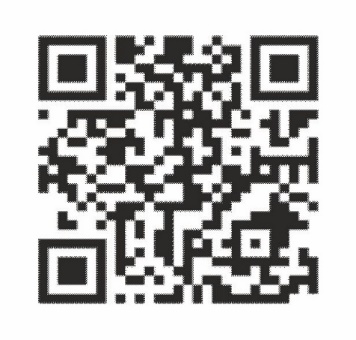 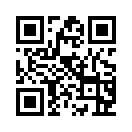 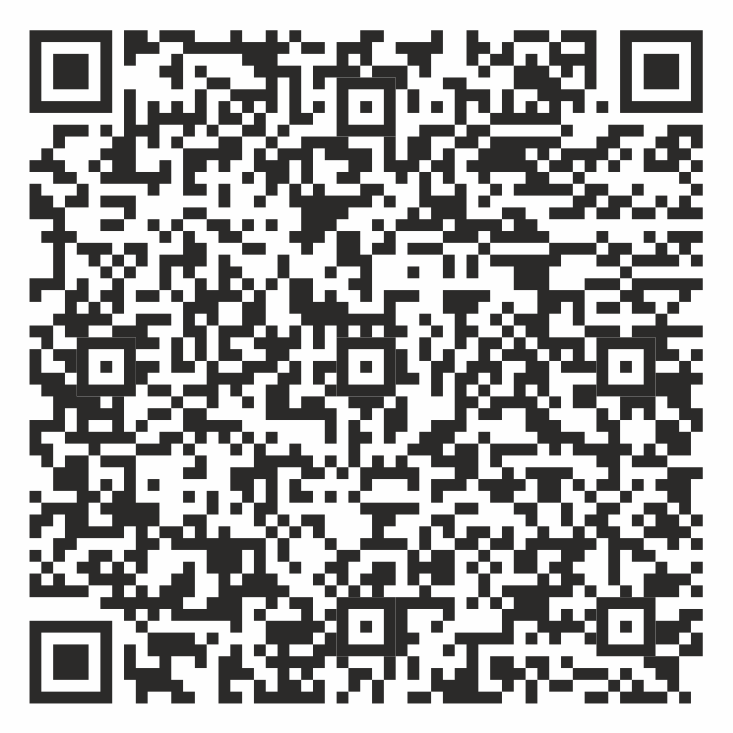 https://рцфгк42.рф
Мы в RuTube
ЯДзен